ERCOT Frequency Control Report
February 2021

ERCOT
Operations Planning

PDCWG | March 10th, 2021
Summary of February 2021
2021 RMS1 Statistics
Mean: 16.91 mHz
Min: 12.01 mHz
Max: 60.59 mHz
Energy Statistics
Total Energy: 28,982,244   MWh
Wind Energy: 5,999,684  MWh
Percent Energy from Wind: 20.70% 
Solar Energy: 660,966  MWh
Percent Energy from Solar: 2.28%
Minimum System Inertia
Mean: 210,940 MW*s
Max: 330,433 MW*s on Feb 14th
Min: 14,1033 MW*s on Feb 4th
CPS1: 155.58%
Current CPS1 12-Month Rolling Average: 169.53%
52 BAAL Exceedance(s)
8 hourly CPS1 score below 100%
BAAL-003 Events have updated through 2019
2019 BAAL-003 FRM Performance: -811.14
2
[Speaker Notes: 2018 BAAL-003 FRM Performance: -843.17]
Frequency Control
CPS1, BAAL, & RMS1
Hourly CPS1 by Day
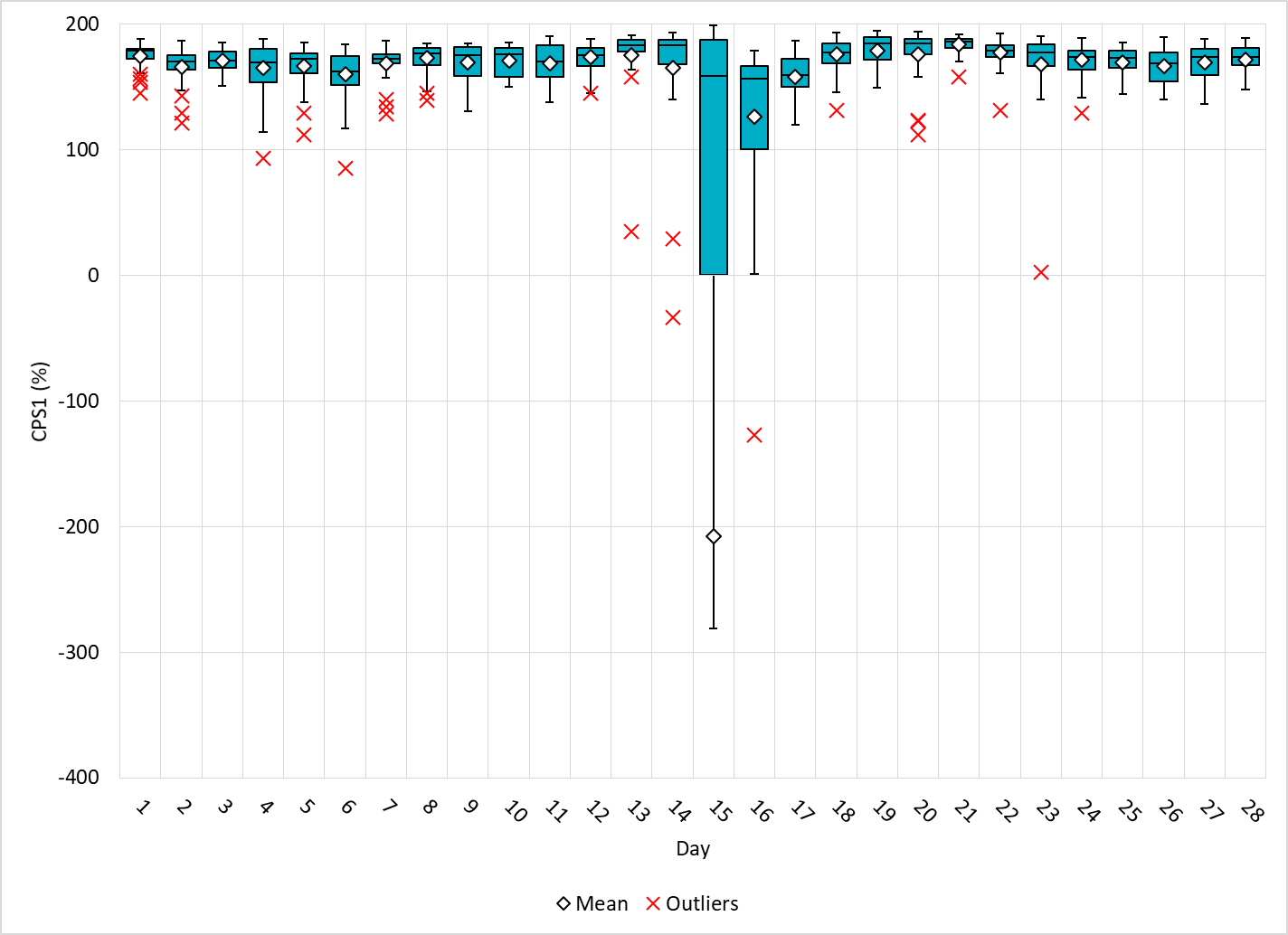 Feb-21 CPS1 (%): 155.58
4
[Speaker Notes: 93.04% @ 02/04/2021 13:00
    
        Expected Generation Deviation  
        Expected gen dev remained negative for most of the hour. The largest expected gen dev was -1903 MW @ 13:07 mostly due to wind and solar. 
        A thermal unit experienced significant deviation from basepoint due to unit testing.
                 
        IRR Ramps
        Wind generation consistently ramped down throughout the hour from 16755 MW to 13330 MW (3425 MW). The largest down ramp observed was -405 MW/5 Min. 
        Solar ramped down from 4027 MW to 3771 MW (256 MW) between 13:25 and 13:30.
       
        Regulation: Regulation up exhausted during the period of negative expected gen. dev. 

        Manual SCED reset
        SCED was run manually multiple times.

2.      85.00% @ 02/06/2021 17:00
        
          Expected Generation Deviation
          Expected gen dev remained negative for most of the hour. The largest expected gen dev was -2828 MW @ 17:48, mostly due to wind and solar.

          IRR Ramps
          Wind generation consistently ramped down throughout the hour from 10362 MW to 6216 MW (4146 MW). The largest down ramp was -445 MW/5 Min. Coincides with the solar ramp down.
            
          Regulation: Regulation up exhausted during the period of negative expected gen. dev. 

          Manual SCED reset
          SCED was manually run at 17:47
 

3.       35.05% @ 02/13/2021 08:00

Unit Derates/Trip
Several conventional resources were derated during this hour and a resource tripped @8:36.

Expected Generation Deviation
The Expected gen dev was negative throughout the hour. The largest expected generation dev was -1369 MW @ 8:44, mostly due to unit derates and wind ramp down.

IRR Ramps
Wind generation was on down ramp during later half of the hour. The largest down ramp  of 125 MW/5 Min between 8:35 and 8:40 coincides with the unit trip.

Other
Manual offset of 300 MW was applied @ 08:40 and 450 MW @ 08:42.  A total of 724.96 MW of RRS was deployed @ 08:36

4.        2.36% @ 2/23/2021 23:00 (high freq)

          Expected Generation Deviation
          The Expected gen dev from wind generation is positive throughout the hour. The largest expected gen dev was +591 MW @ 23:23. 
          Several wind resources were deviating from the basepoints

         Regulation: Regulation down exhausted during the period of positive expected gen dev. 

         Manual SCED reset
         SCED was run manually multiple times.]
BAAL Exceedances & Violations
There was 52 BAAL exceedance(s) in Feb
5
[Speaker Notes: Occurred on 02/13/2021 (5) and 2/15 – 2/16 (47)]
15-Minute Average CPS1%
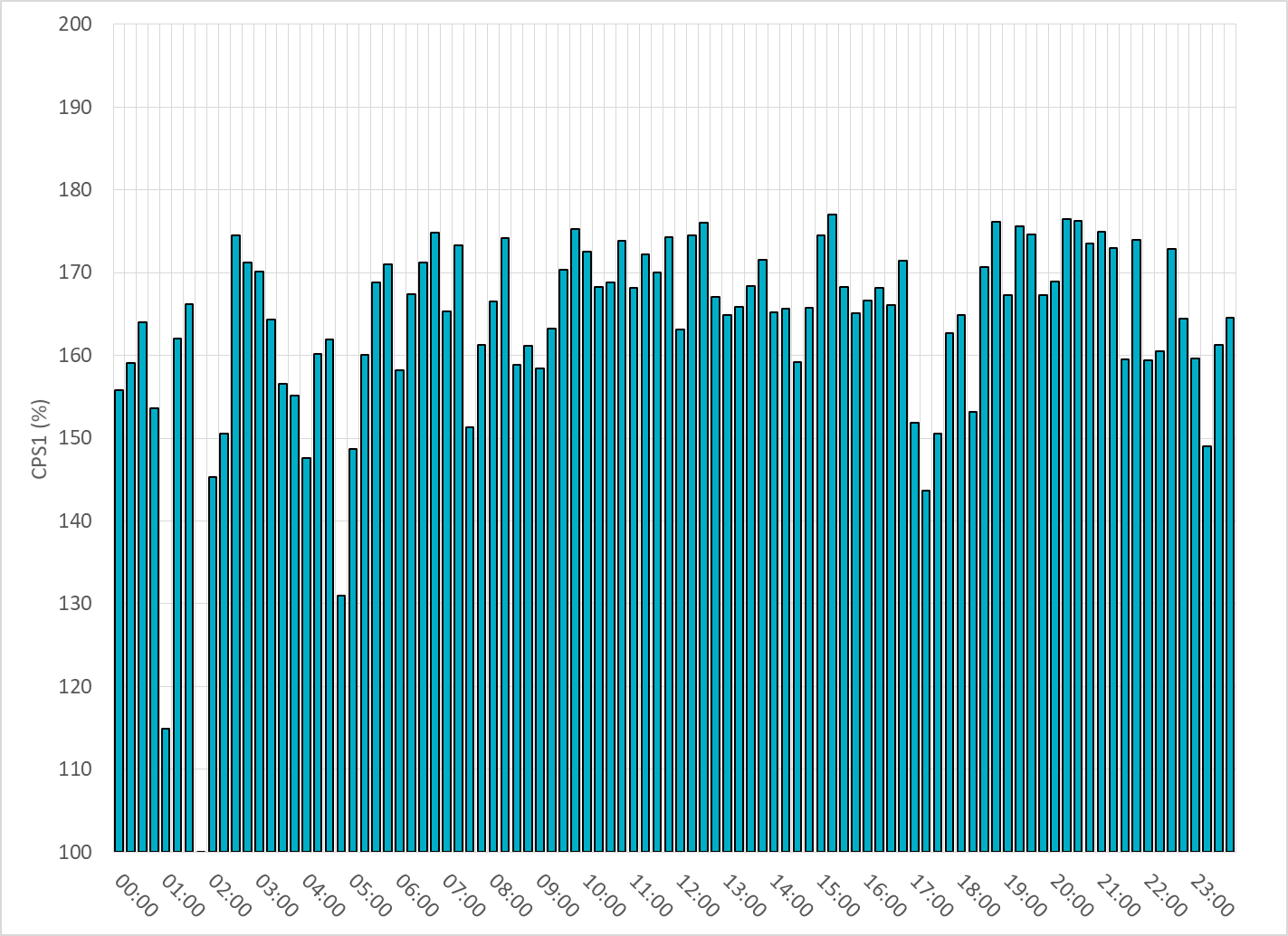 Feb-21 CPS1 (%): 155.58
6
12-Month Rolling Average CPS1
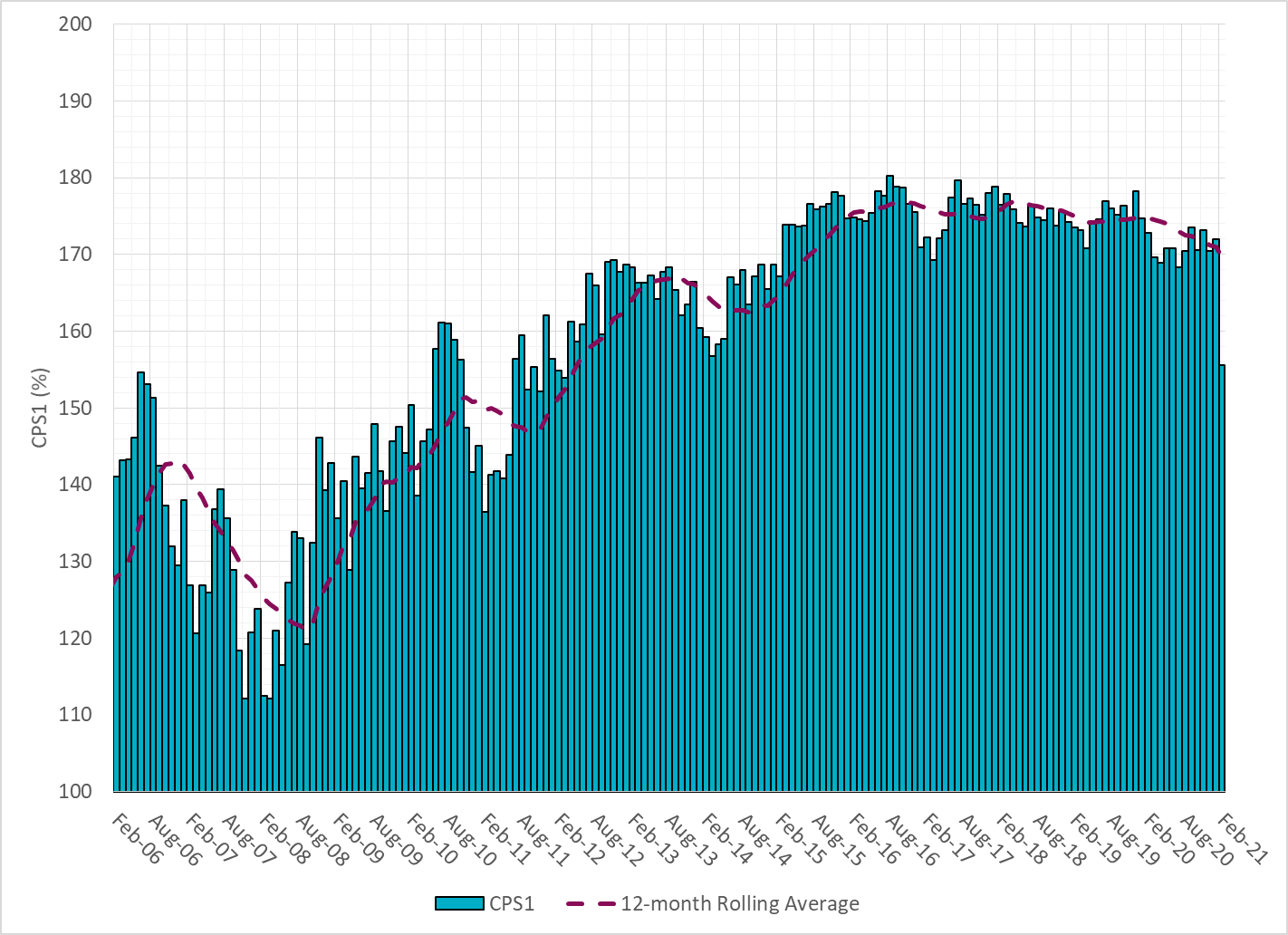 Current 12-Month Rolling Average: 169.53%
7
Daily RMS1 of ERCOT Frequency by Year
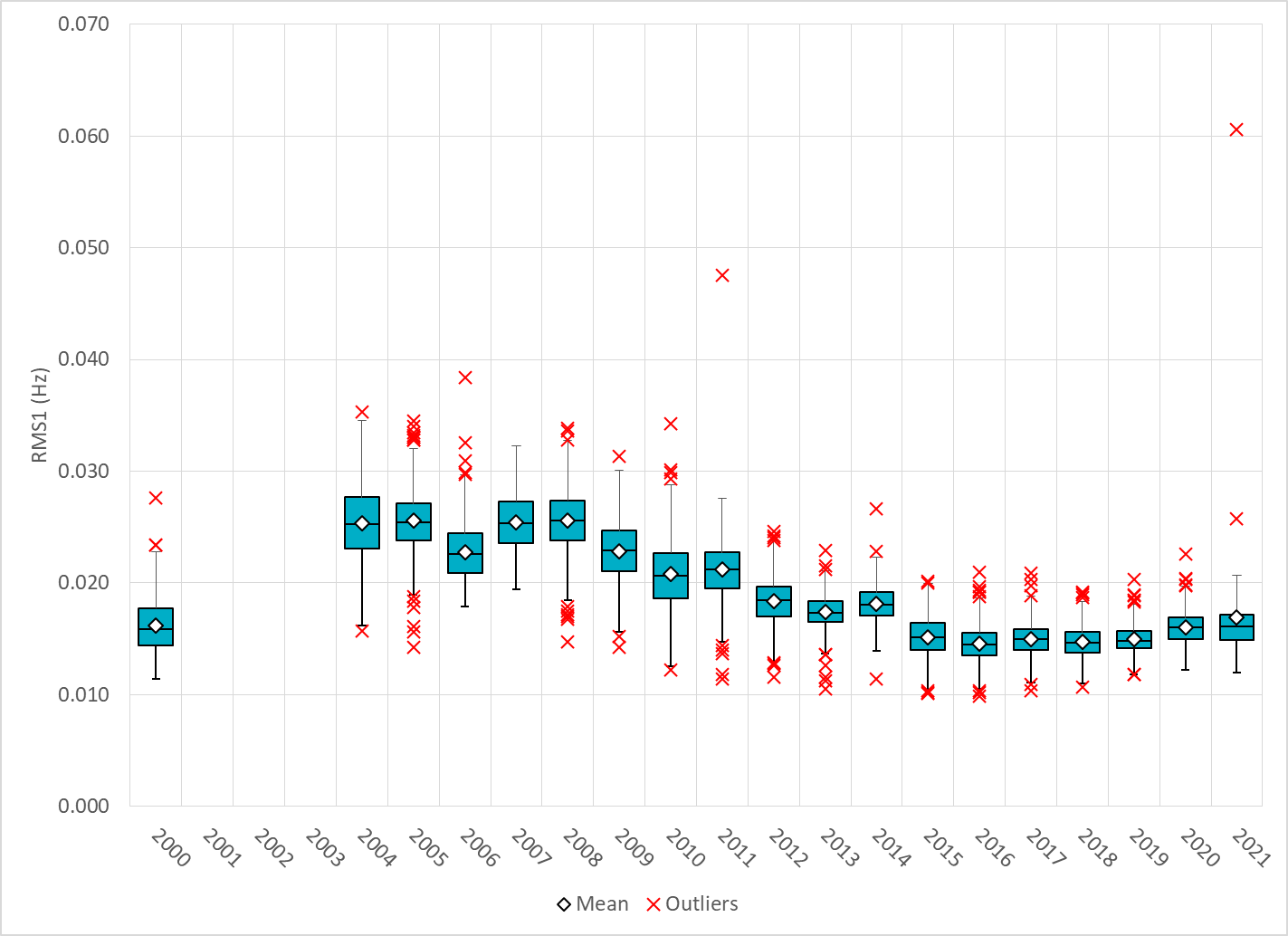 8
[Speaker Notes: Mean: 16.91 mHz
Min: 12.01 mHz
Max: 60.59 mHz]
Daily RMS1 of ERCOT Frequency by Month
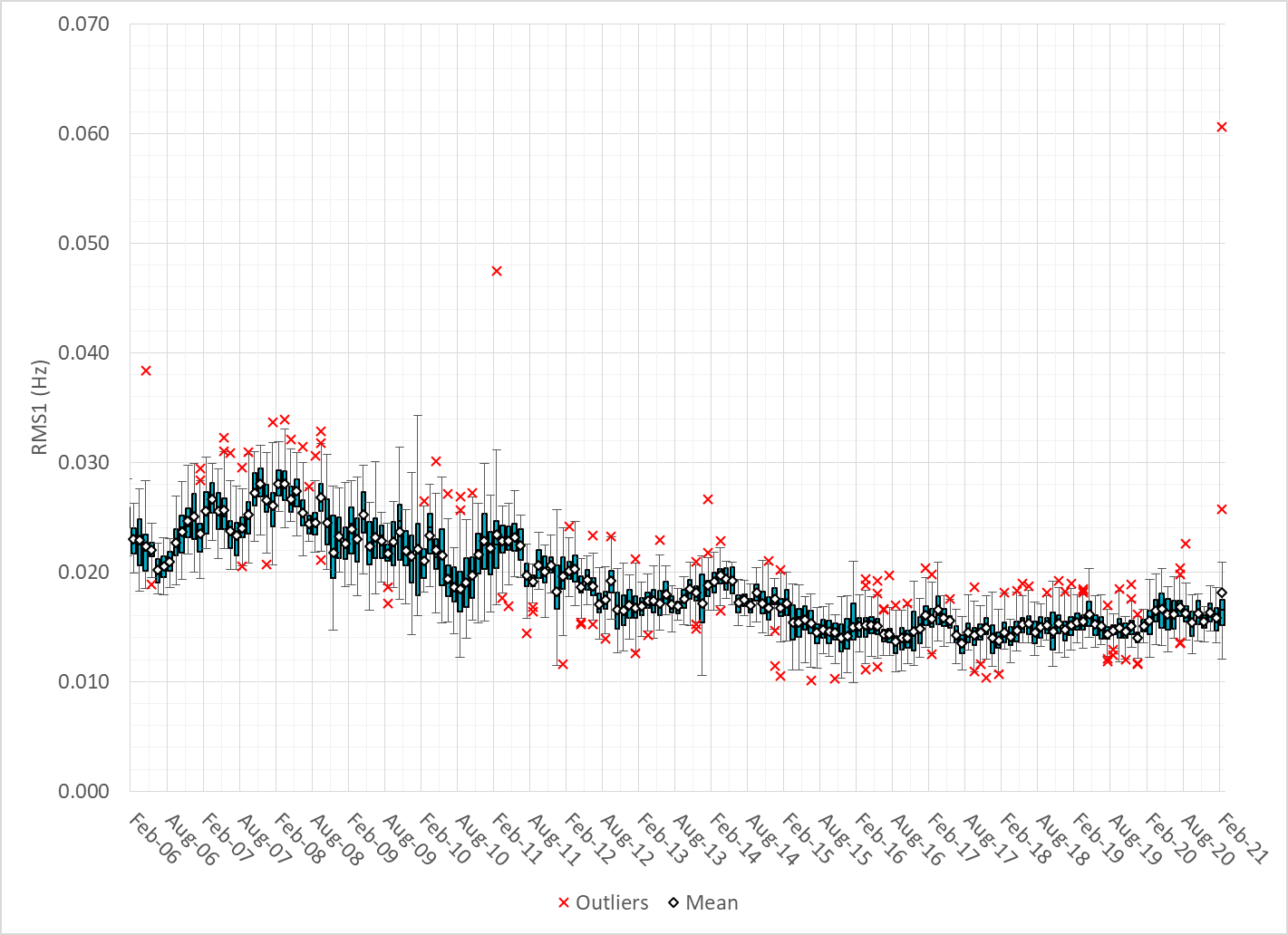 9
Daily RMS1 of ERCOT Frequency by Month
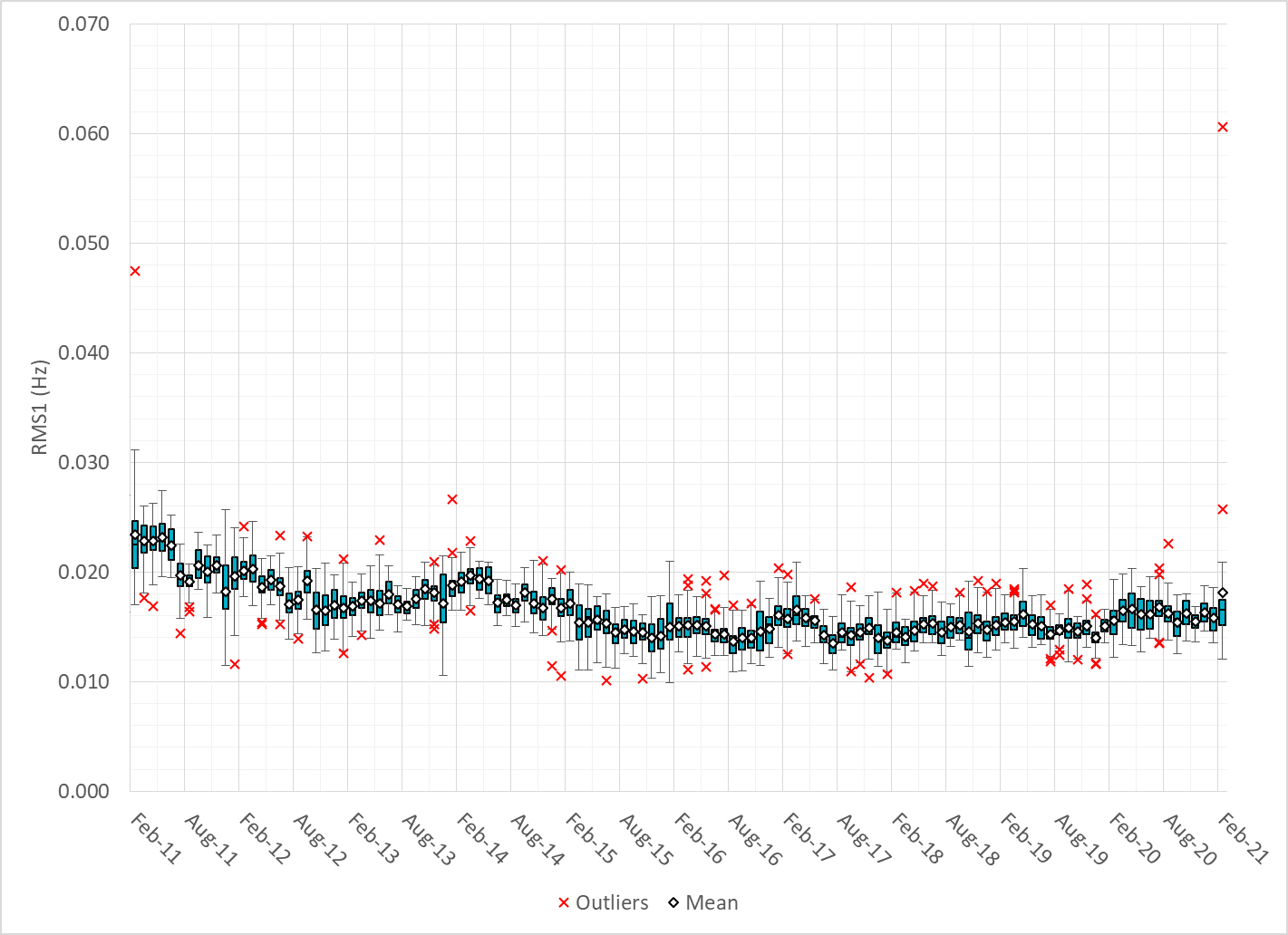 10
Frequency Profile Comparison
Frequency Profile Comparison
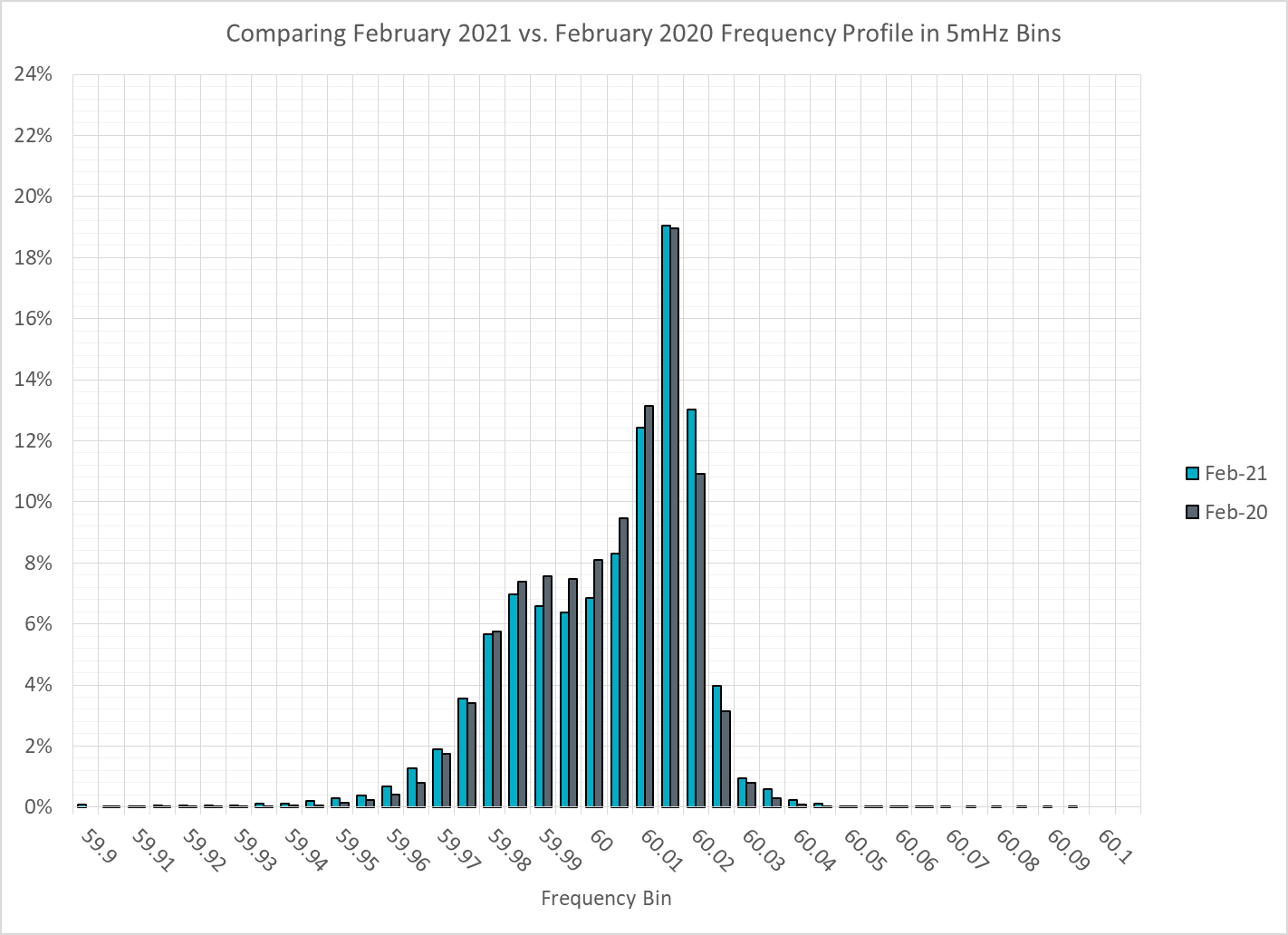 12
Frequency Profile Comparison
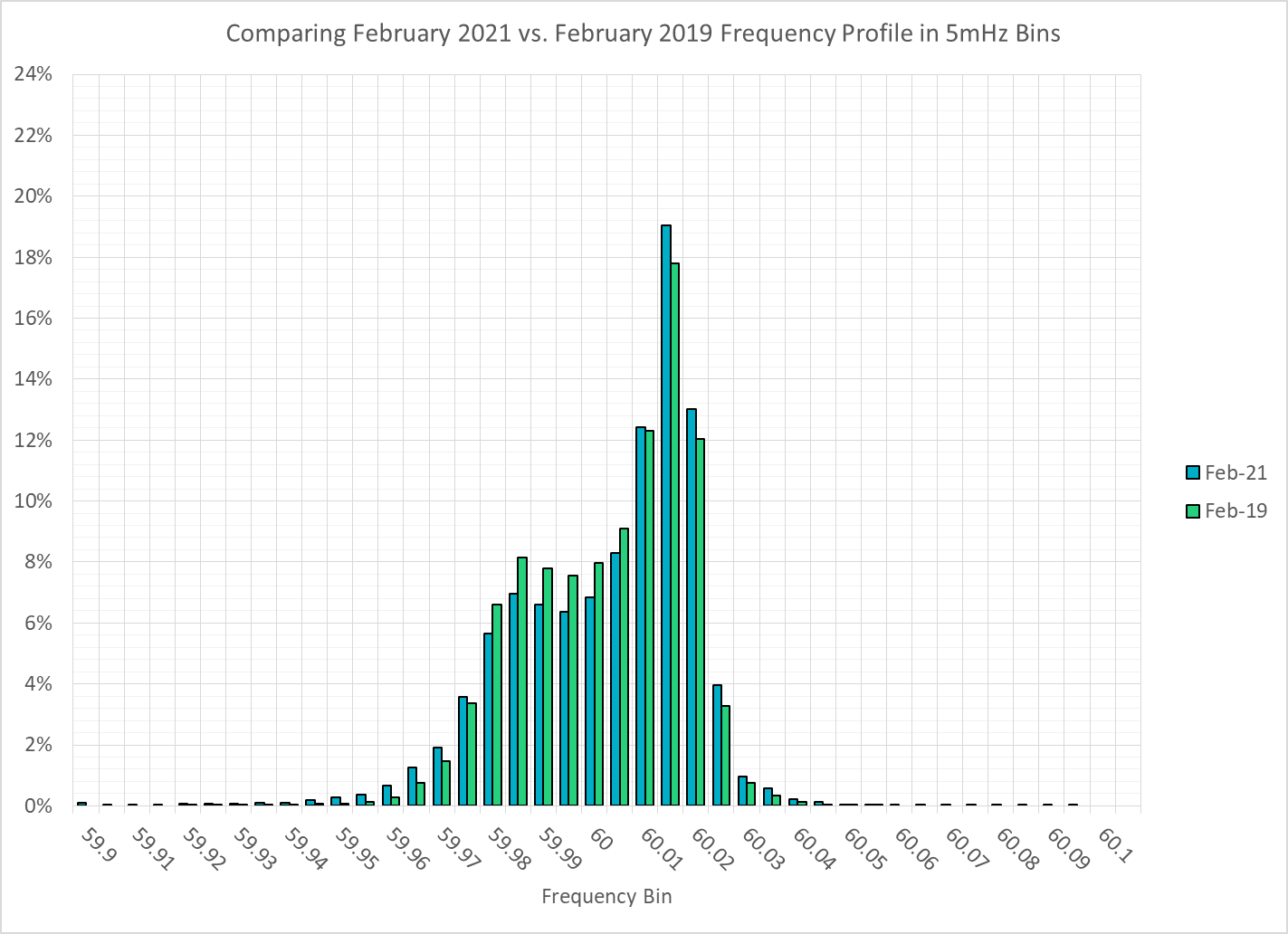 13
Time Error Correction
ERCOT Daily Time Error
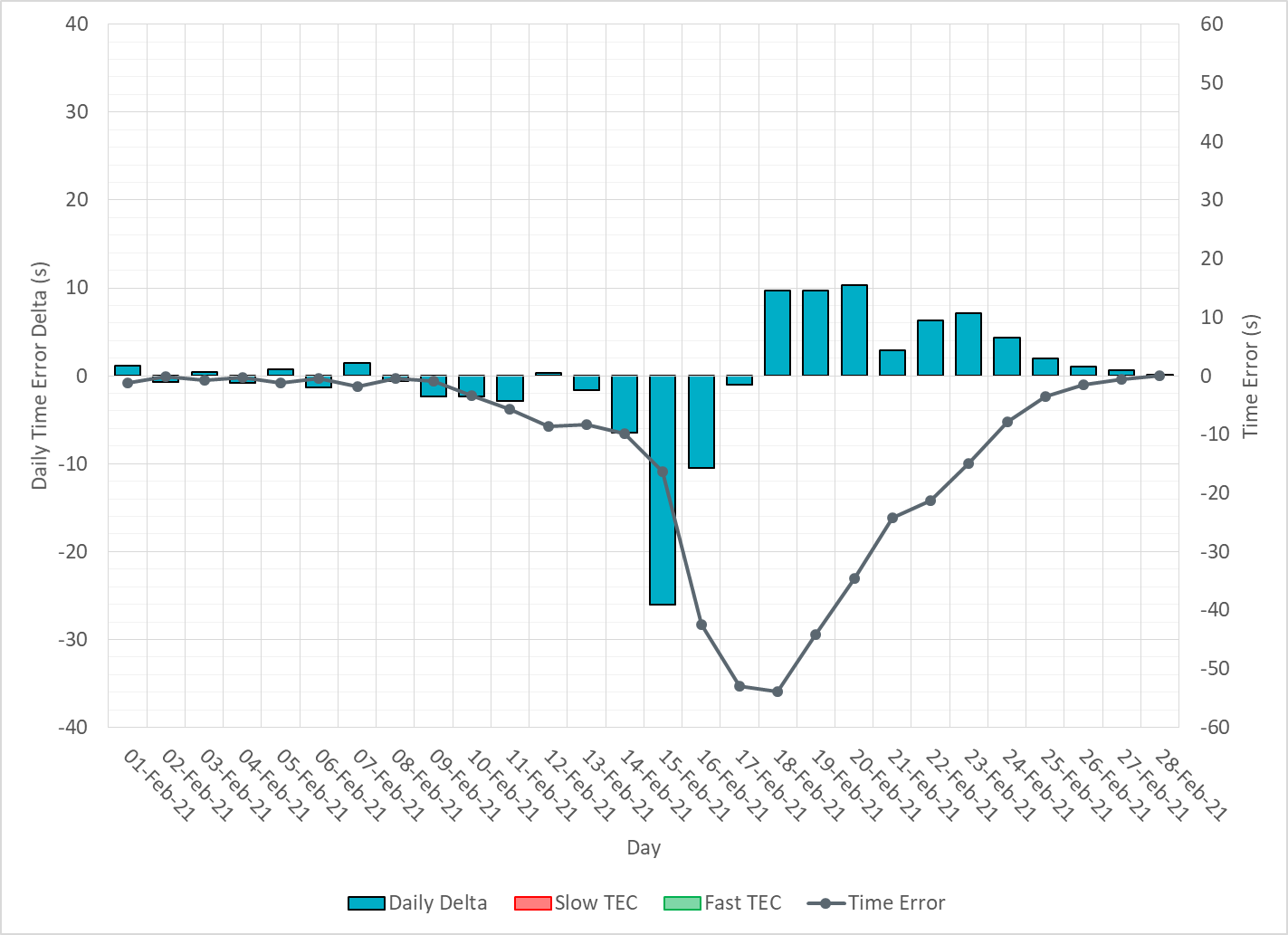 15
Time Error Corrections Log Summary
There have been no time error corrections since December 2016
16
BAL-003 Performance
Op. Year 2019 BAL-003 Selected Events – Update
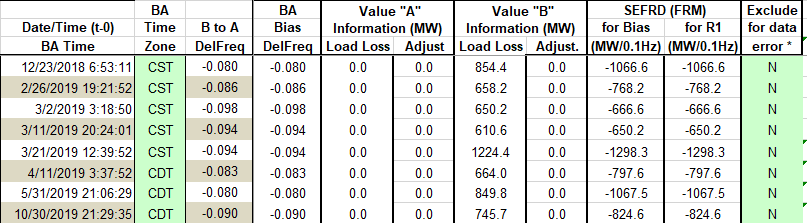 18
[Speaker Notes: BAL-003]
Op. Year 2019 BAL-003 FRM Performance - Update
19
[Speaker Notes: OP2018: FRO = -381.0, FRM_median = -843.17, FRM_average = -959.7
OP2019: FRO = -381.0, FRM_median = -811.14, FRM_average = -892.5
OP2020: FRO = -425.0,]
ERCOT Energy Statistics
Total Energy
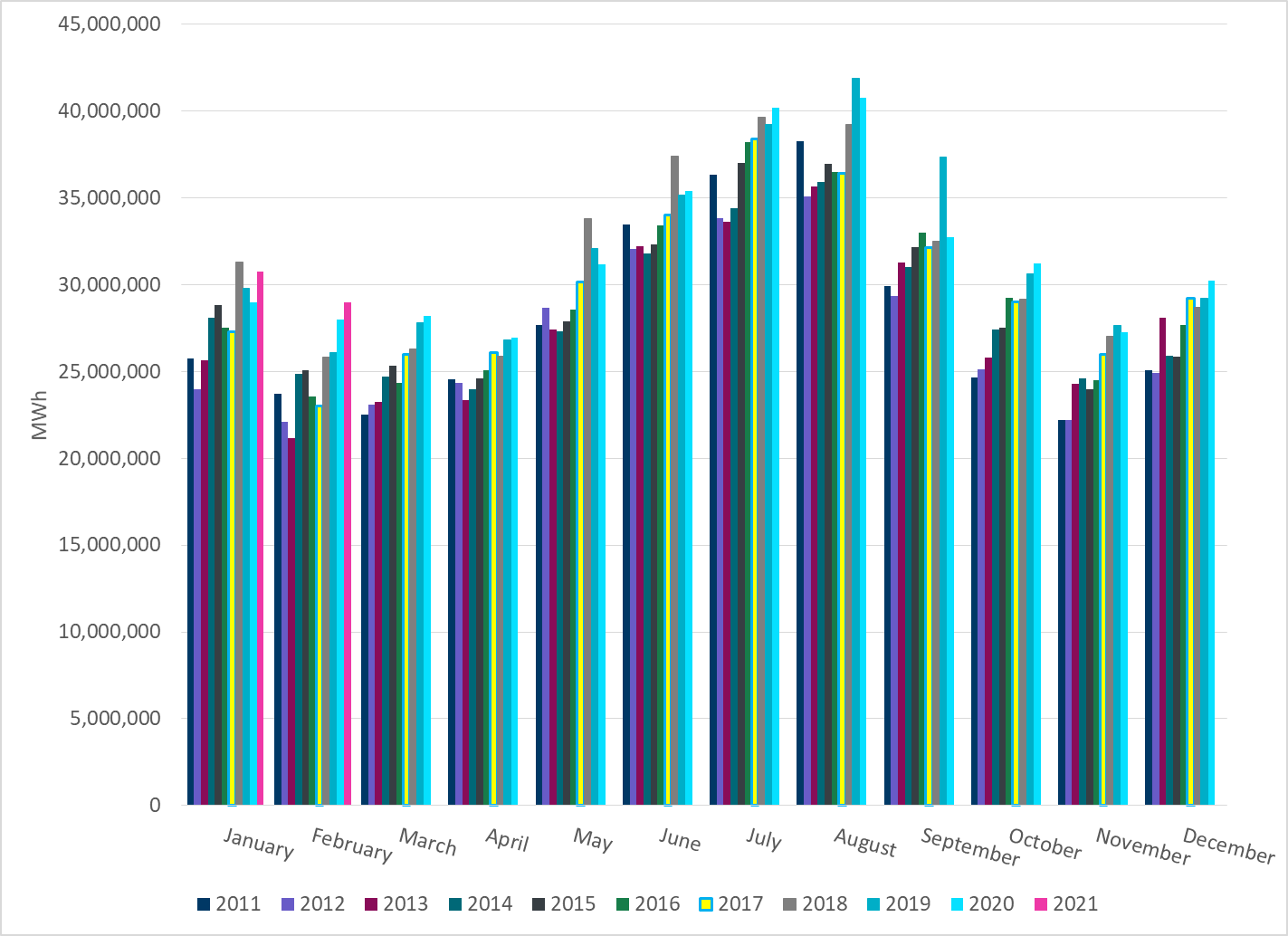 21
[Speaker Notes: 28,982,244  MWh]
Total Energy from Wind Generation
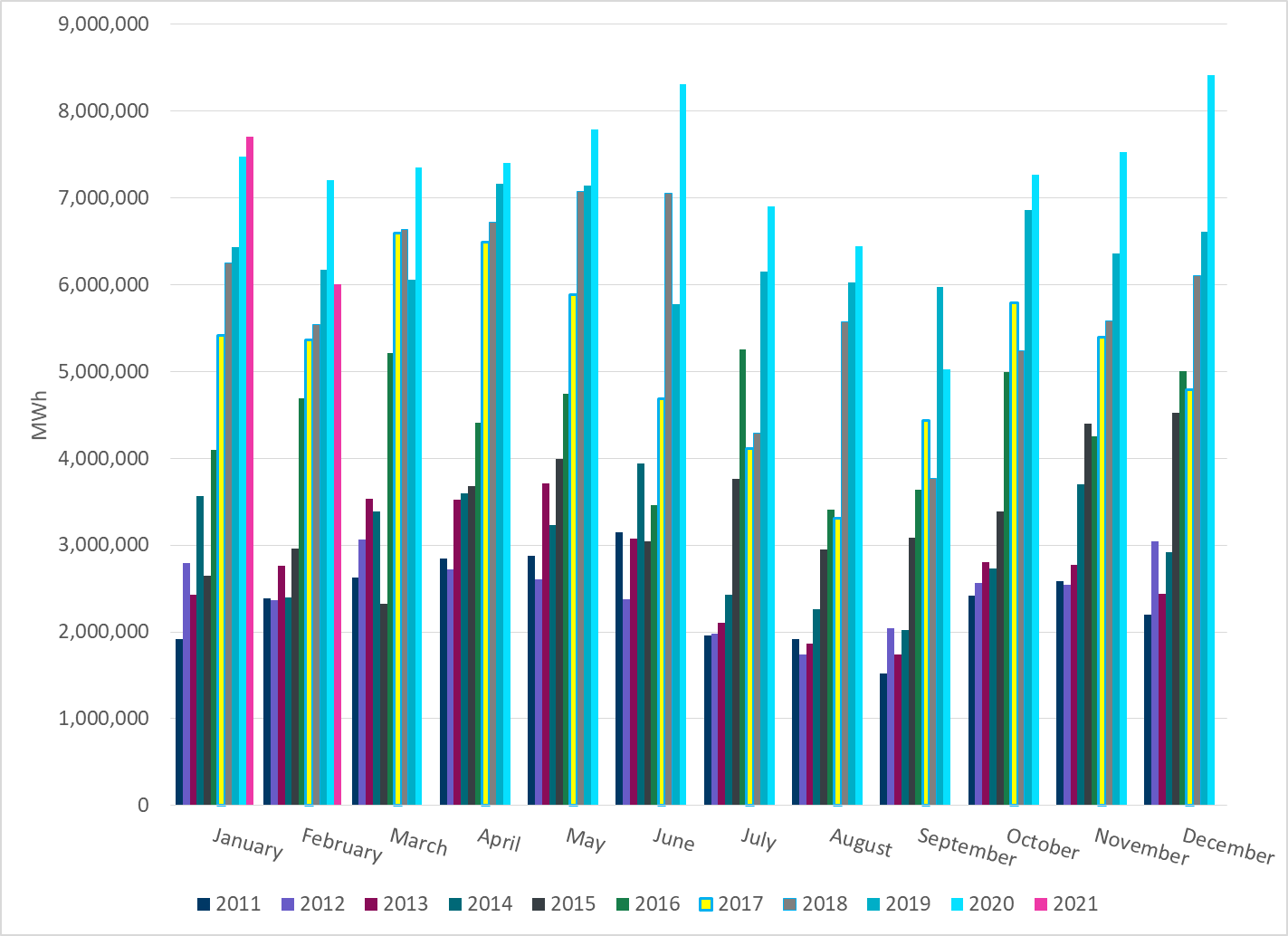 22
[Speaker Notes: 5,999,684  MWh]
% Energy from Wind Generation
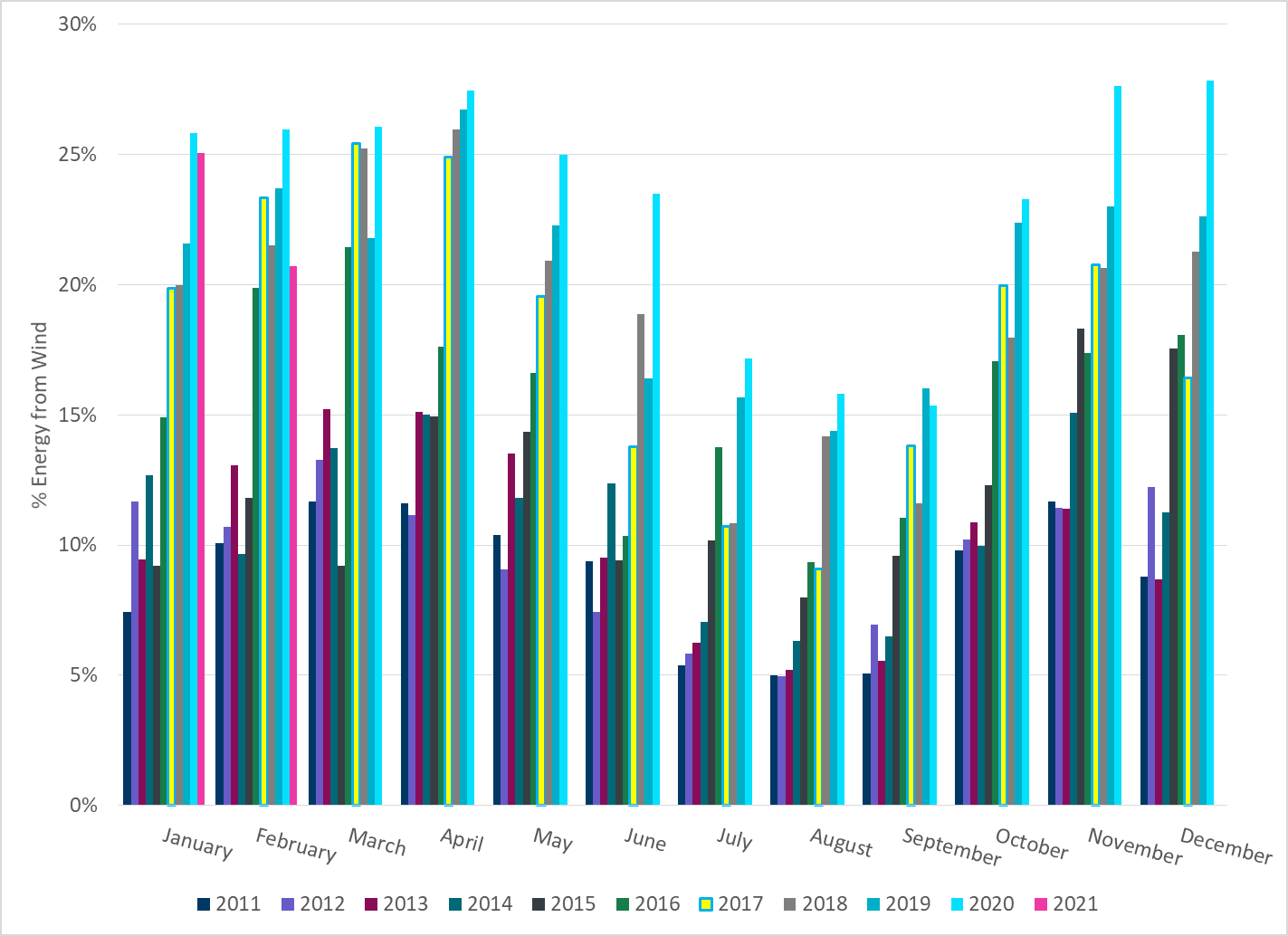 23
[Speaker Notes: 20.70% %]
Total Energy From Solar Generation
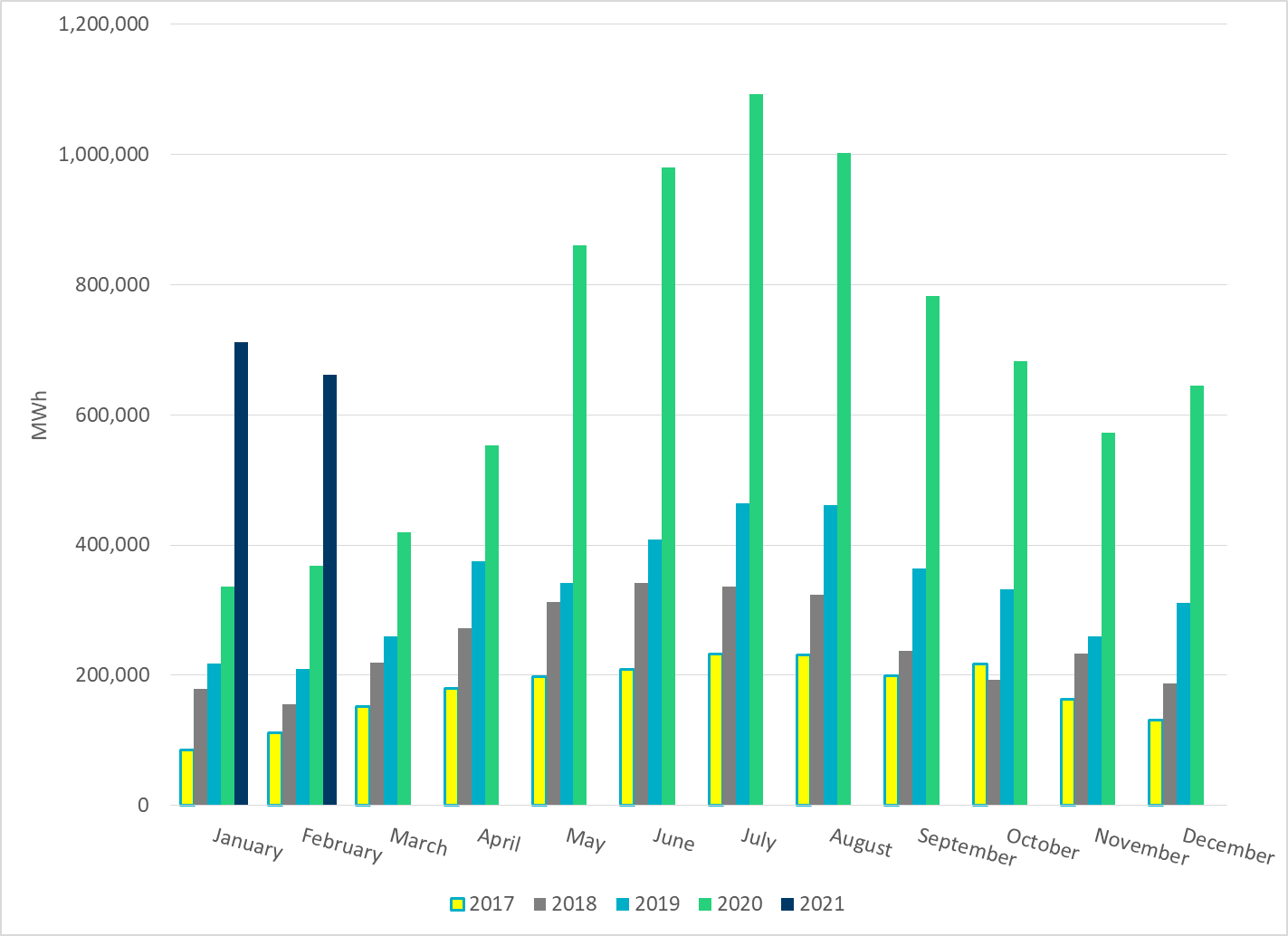 24
[Speaker Notes: 660,966 MWh]
% Energy from Solar Generation
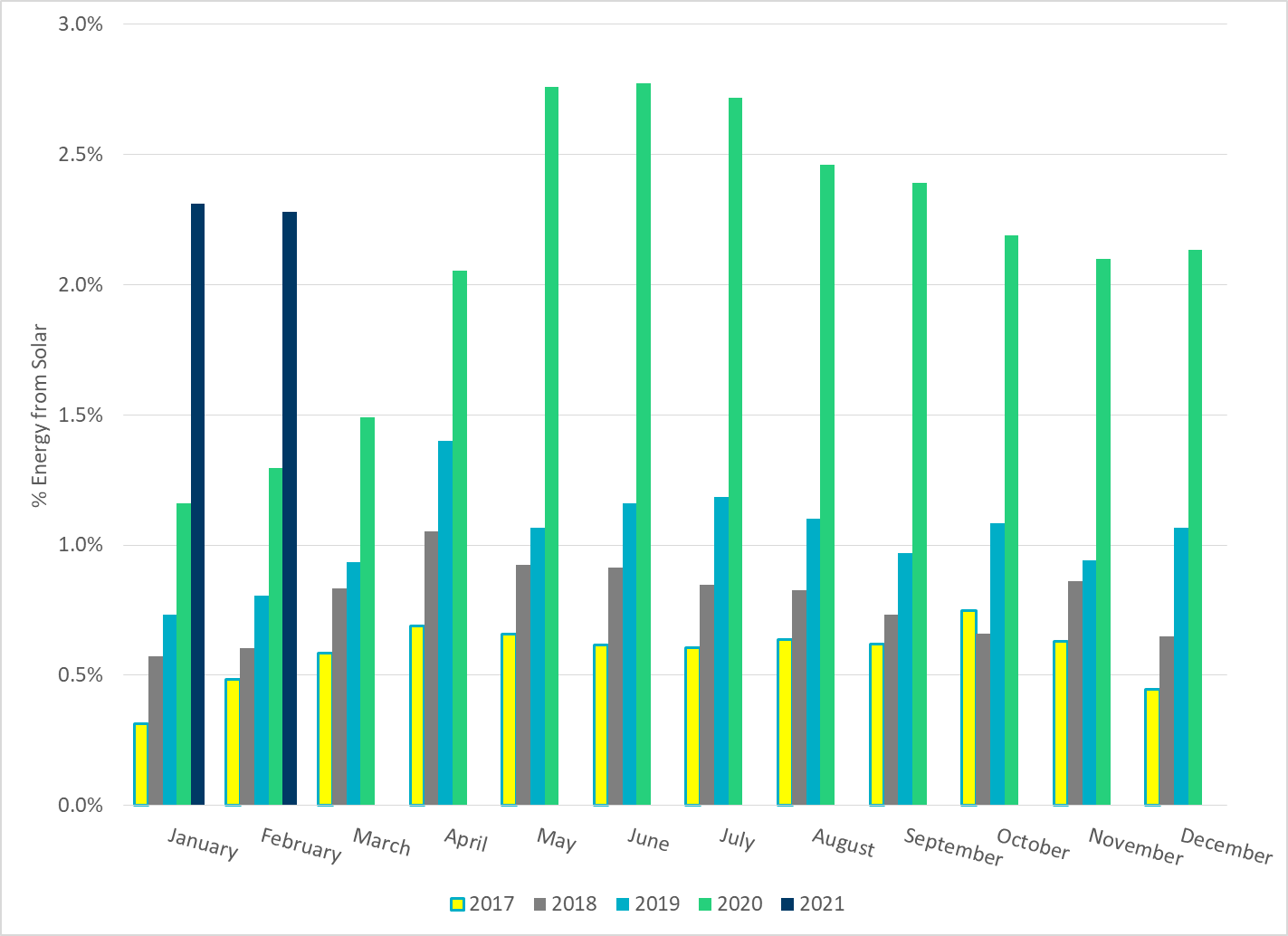 25
[Speaker Notes: 2.28%]
ERCOT System Inertia
Daily Minimum System Inertia
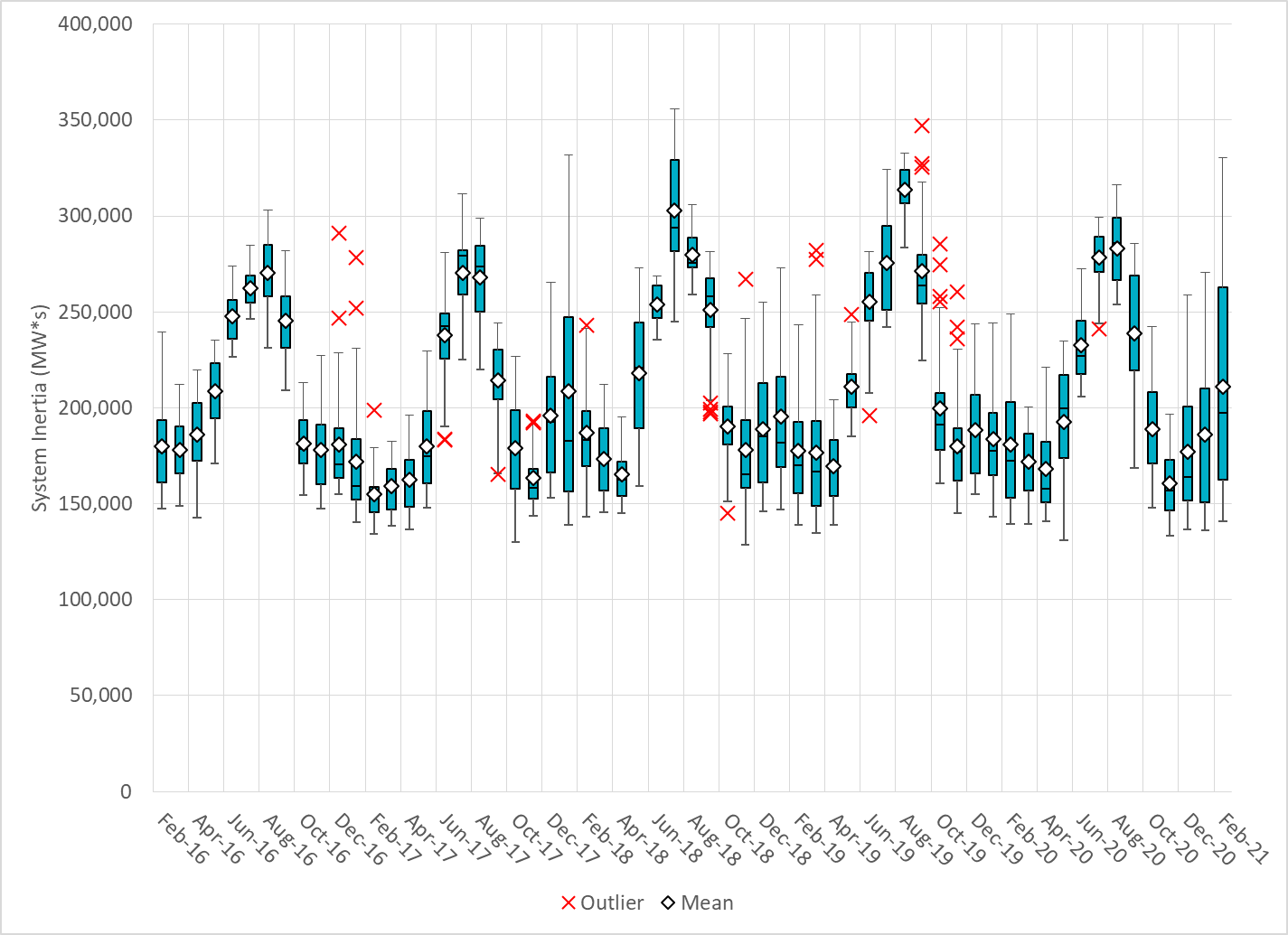 27
[Speaker Notes: Minimum Inertia = 136,033 MW*s on 1/30/2021

Previous Minimum was 128,759  MW*s on 11/3/2018.

Data: 
Mean: 210,940 MW*s
Max: 330,433 MW*s  on Feb 14th
Min: 14,1033 MW*s  on Feb 4th]
Questions?
Thank you!